Title
Subheading: Research Use Case
Submission Guidelines
Your research use case should be based on your reflection of the key features of AIrTonomy and the Purdue Unmanned aerial Proving Ground (PUP) and how you plan to use its various components (see the video and slides here). We highly encourage you to think how you can use the different components in an integrated way, but you can also focus just on one aspect (e.g. the smart operations center and the wearable devices for human sensing of physiological signals). We encourage outside of the box thinking to advance the future of AI/ML for safe and trustworthy AAVs. More information can be found in the official submission site here.

To submit your ideas, please use the following submission form, addressing all components listed below in the form of a template/survey.

A short pitch (300 words): This is the pitch of your idea submitted via the form of a short abstract. Please include 1) Problem statement/research question, 2) proposed method and usage of AIrTonomy, 3) expected outcome, and 4) scientific contribution. 

An extended abstract plus interactive material (e.g. slides, videos, audio files, animations, etc.): This extended abstract submitted in the form of a .PDF should provide more detailed information about your study and how you envision to use AIrTonomy. The extended abstract is only due by August 31, 2024 and only required if you want to present at the workshop and to qualify for one of our awards. We encourage you to use UML language (use cases), visualizations, or other means to illustrate your use case in an easy to grasp way. You can also attach slides, and short videos if you wish to do so. Citations are not required but encouraged. We have developed a template for your written and slides here. 

Complementary info: During the submission process you will be asked to answer a few questions related to each of our components. It will help us to better understand your needs and how we need to adjust.
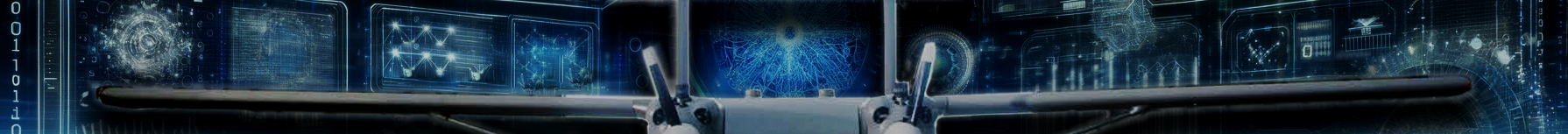 What is the research question that you would like to answer?
Subheading here
Body content
Body content
Body content
Damon Lercel (PPI, Aviation Technology)
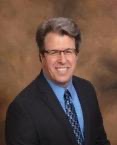 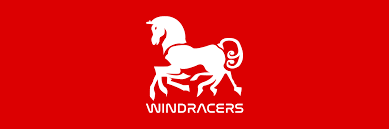 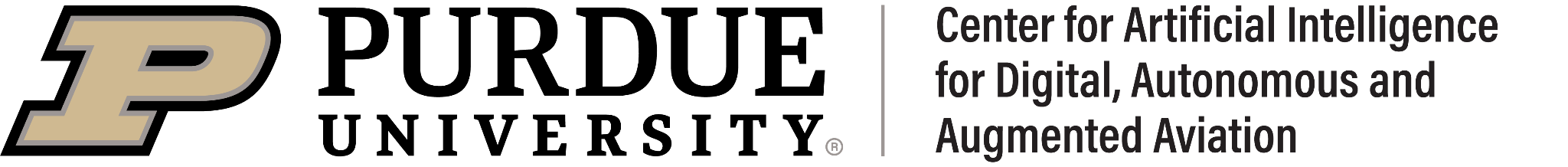 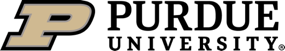 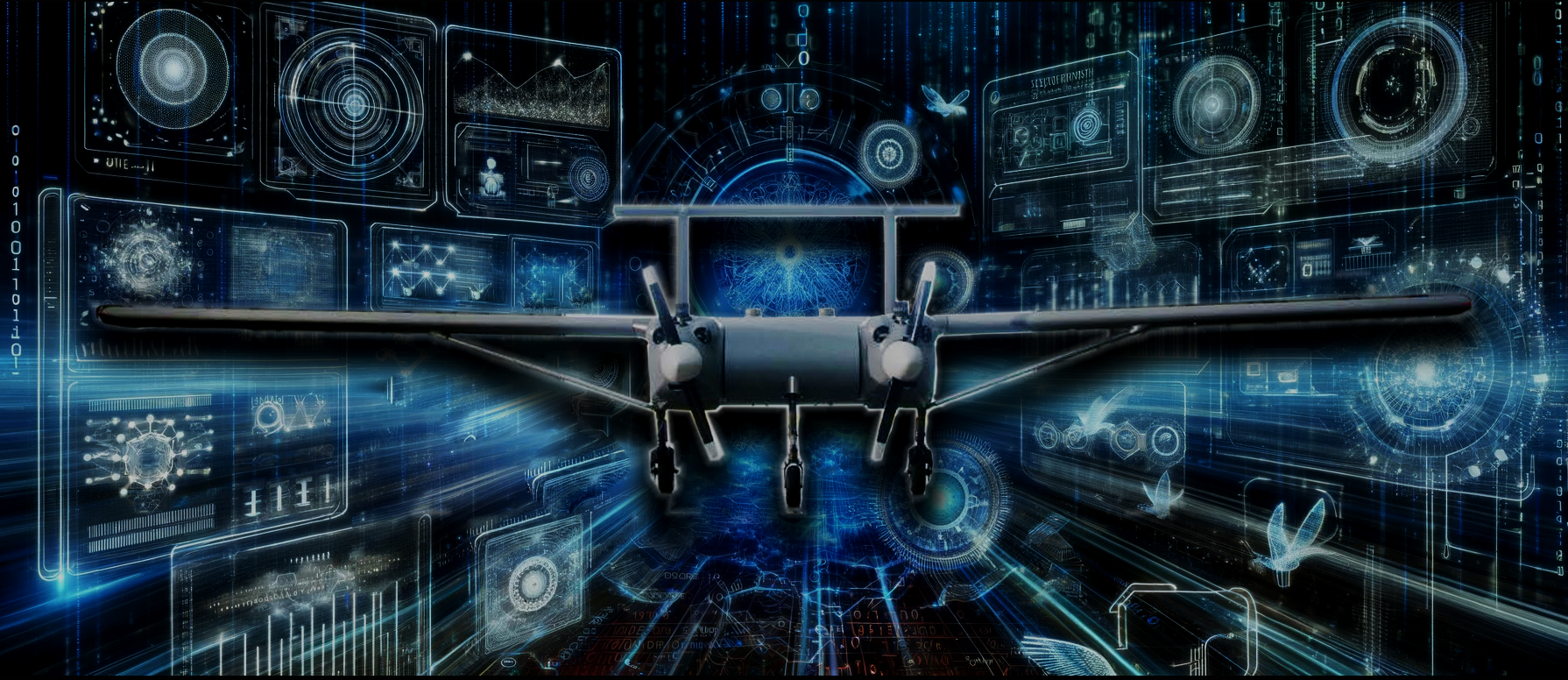 What components of the AIrTonomy infrastructure would you like to use?
TITLE 1
Subheading 1
TITLE 2
Subheading 2
TITLE 3
Subheading 3
Body paragraph here
Body paragraph here
Body paragraph here
TITLE 1
Subheading 1
TITLE 2
Subheading 2
TITLE 3
Subheading 3
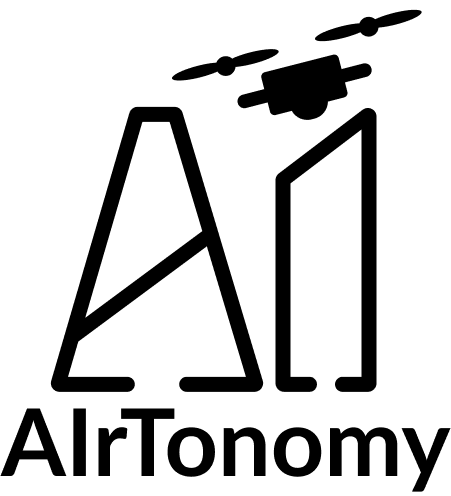 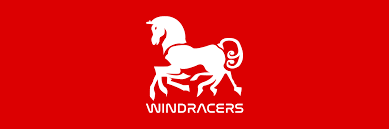 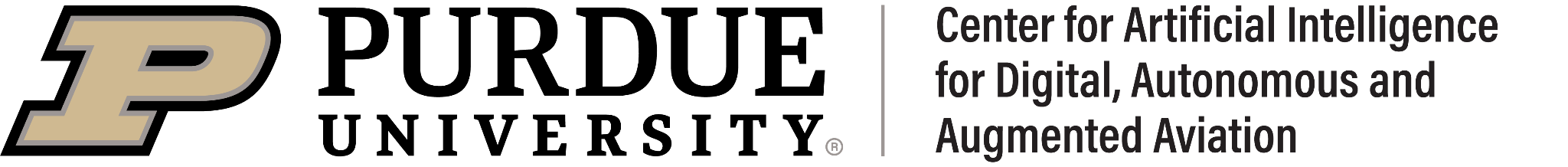 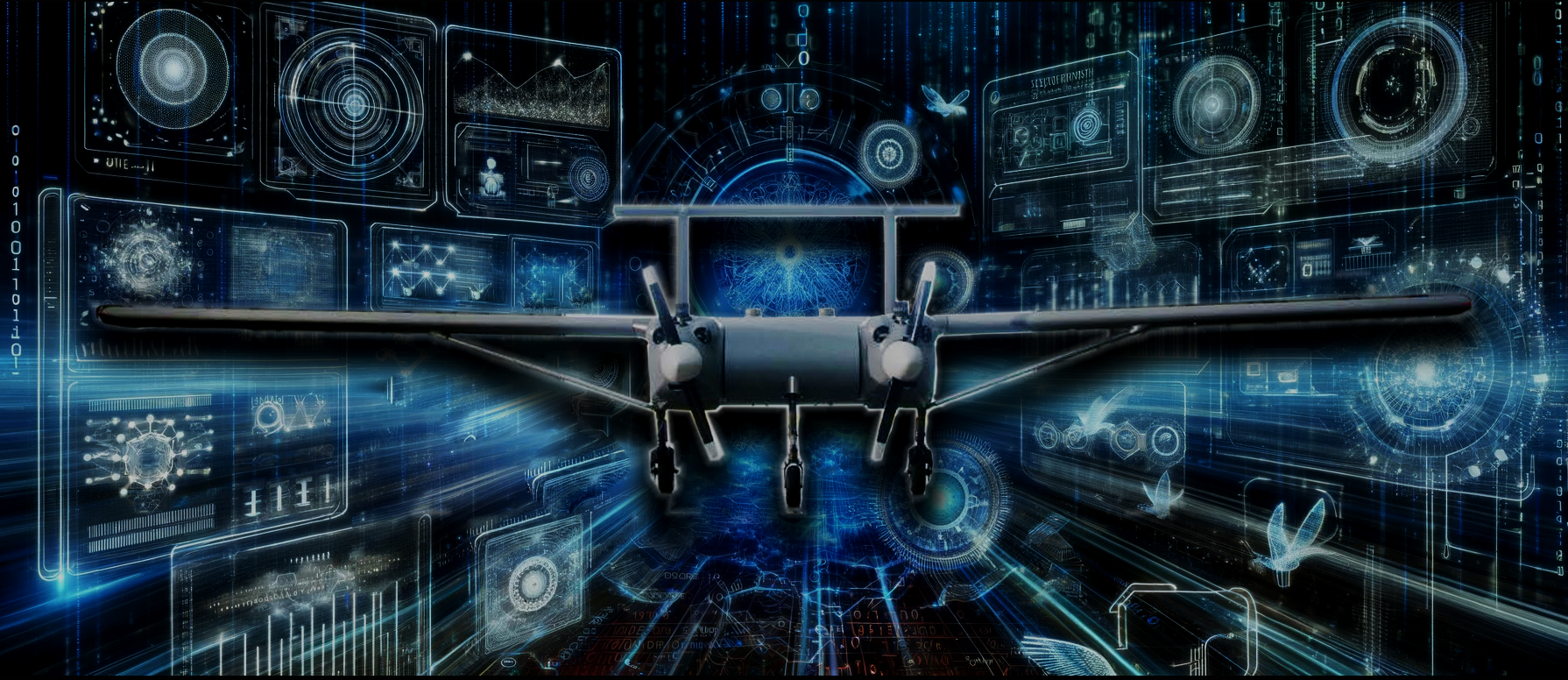 How would you use those components to design and validate AI/ML models, architectures and systems?
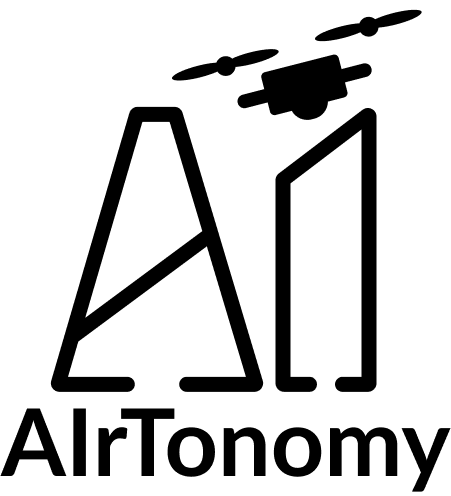 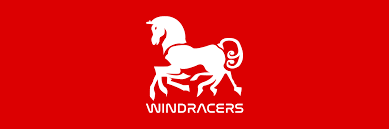 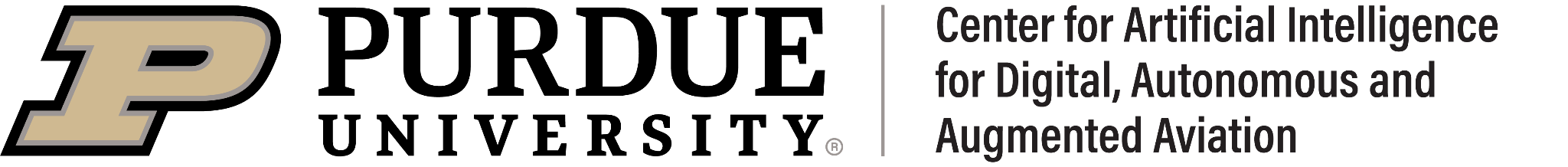 [Speaker Notes: 12 meters width]
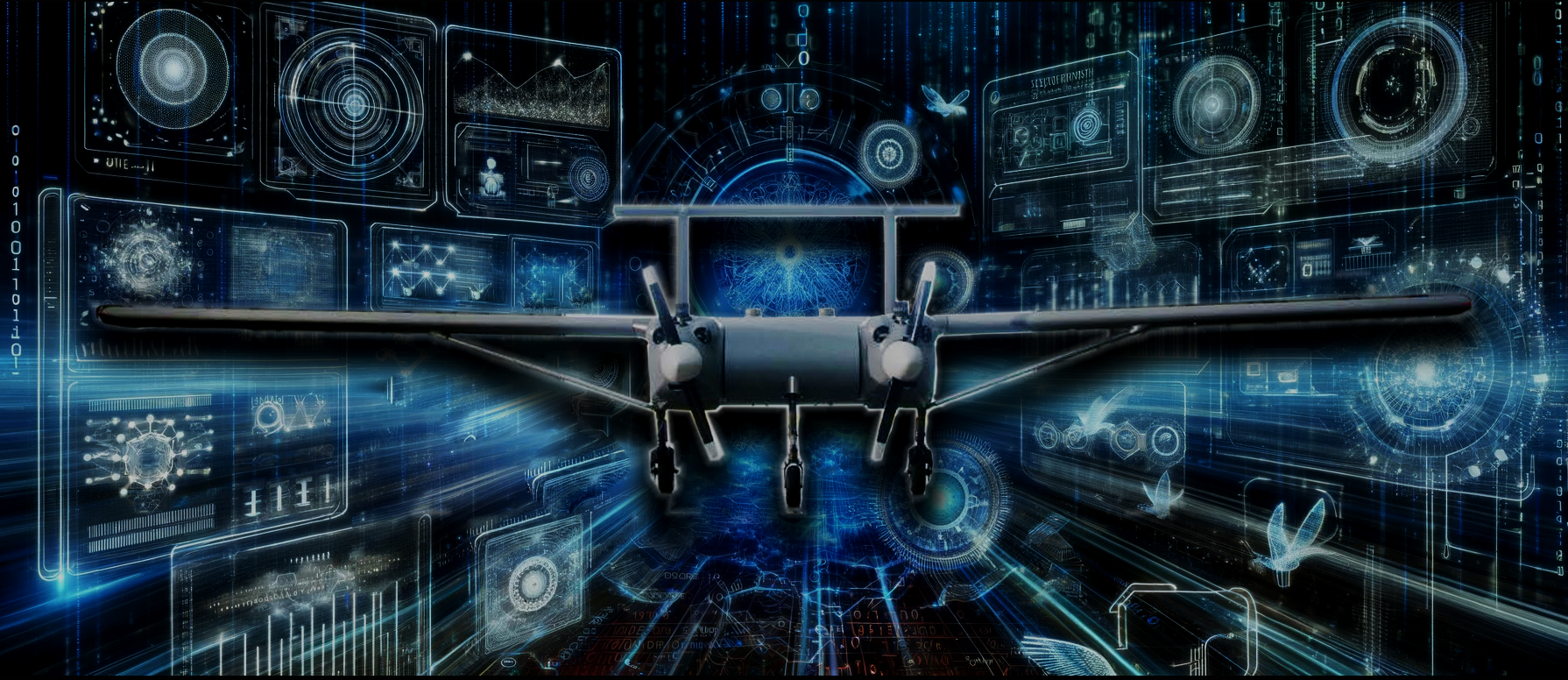 How would this research create new discoveries and make broader impacts?
TITLE 1
Subheading 1
TITLE 2
Subheading 2
TITLE 3
Subheading 3
Body paragraph here
Body paragraph here
Body paragraph here
TITLE 1
Subheading 1
TITLE 2
Subheading 2
TITLE 3
Subheading 3
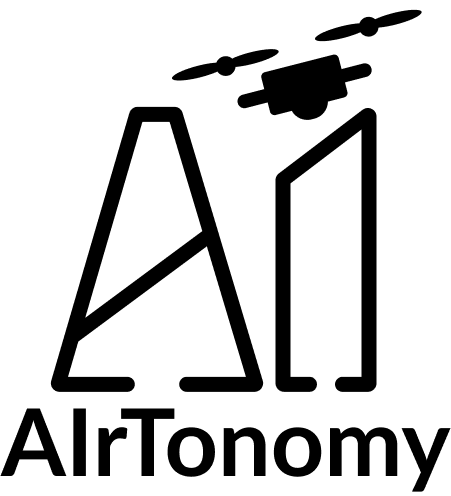 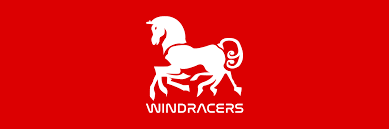 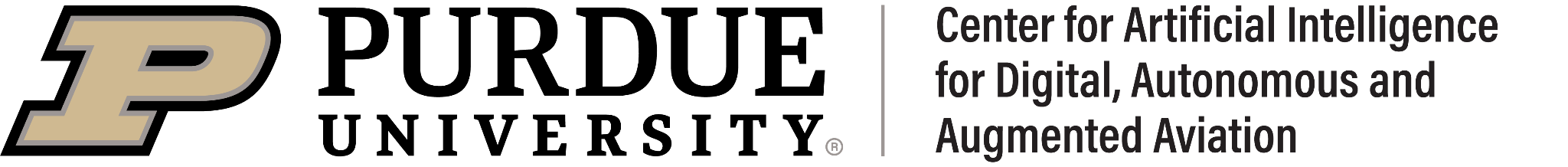 Thank you
Participants name & contact information